Reference Solar Irradiance Spectrum
	- Previous CEOS WGCV IVOS
	Discussions
Nigel Fox – representing IVOS team
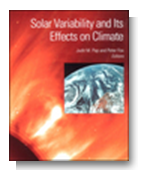 AGU monograph 2003/4
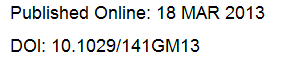 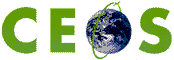 WGCV IVOS
Background
From an IVOS perspective -  Exo-atmospheric 
Solar spectral irradiance key parameter to link
Earth Viewed radiances and reflectances 
(TOA and BOA)
     - Band averaging, RT codes etc

     - Spectral range (largely) ~400 – 2400 nm

     - linkage and comparison of products from 
       different sensors will depend on  choice & 
        method of use of solar irradiance spectrum
	
     - 2003 CEOS plenary adopted a resolution 
        from WGCV to encourage agencies to use  
        a common spectrum (based on a composite from Thuillier et al paper) or as a  
        minimum to make clear what has, and how it has, been used.  

     -  However, whilst significant agency uptake – not universal & is it still appropriate??
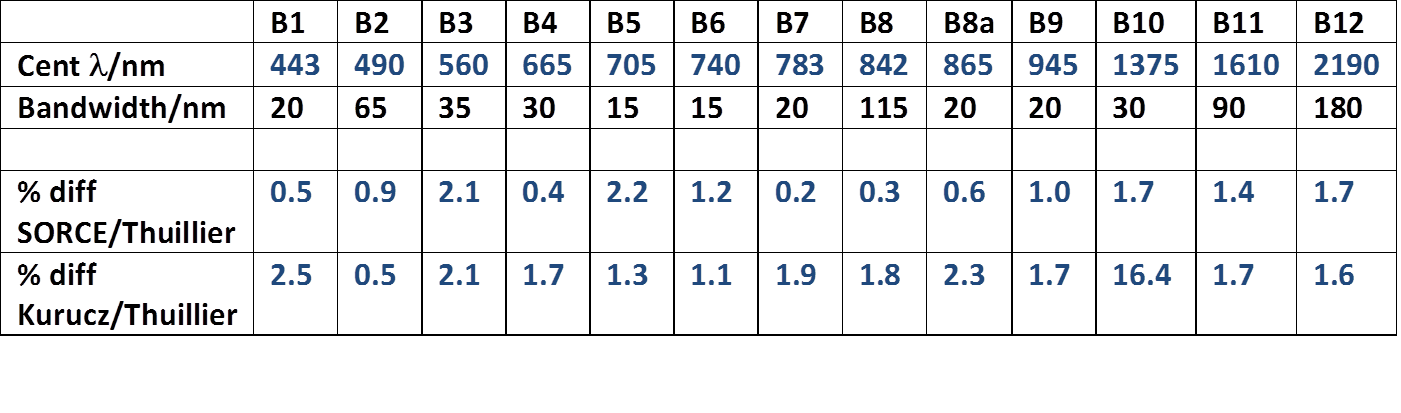 E.G. Impact on Sentinel 2
Discussion webex and conclusions (Oct 2013)
1 hr fixed time webex

18+ attendees (inc commercial) No US Gov due to shut down.

From inputs:  Pre- & during meeting
~ 75% used CEOS recommended Thuillier
IOCCG formally recommend/encourage use of
     CEOS spectrum

Kurucz used were high resolution is reqd e.g. FT spectrom
    also when integrated into other software packages (Modtran

Neckels and Labs also used (in 6S)

ISRO provides products utilising both Neck/Lab & Thuillier

Eumetsat keen for spectrum to ~5 um most content 2.5 um
380 nm enough for most IVOS but  not Atmos  Chem??

Agreed there is value in a common spectrum but difficult to 
     achieve for all applications particularly non Land/Ocean 
     but should aim for:
a few well defined spectra with accessible data via cal/val portal
a ‘best practise for use/convolution with sensor/application characteristics 

Note that for Atmos Chem there is significant solar irradiance variability in UV
Not as big an issue for Vis/SWIR
Thuillier also created a high resolution spectrum
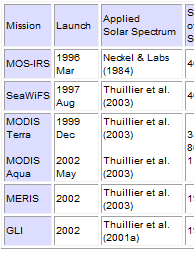 e.g. from IOCCG
Solar spectra
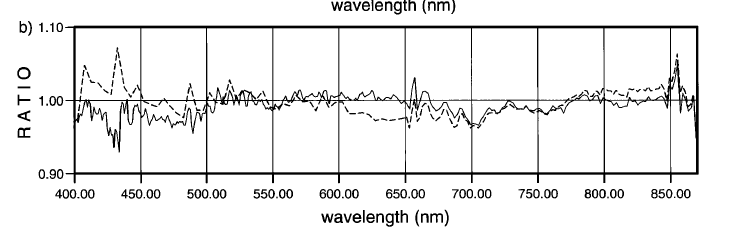 Burlov & Vailjev
Ratio to Thuillier (2004)
Neckels & Labs
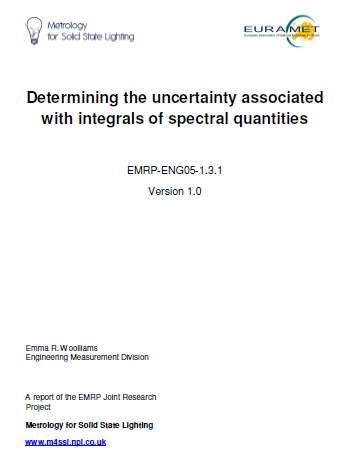 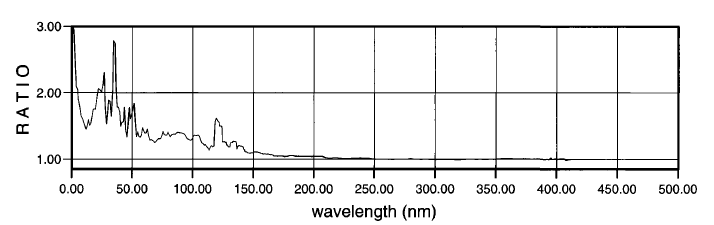 http://Tinyurl.com/NPLIntegrals
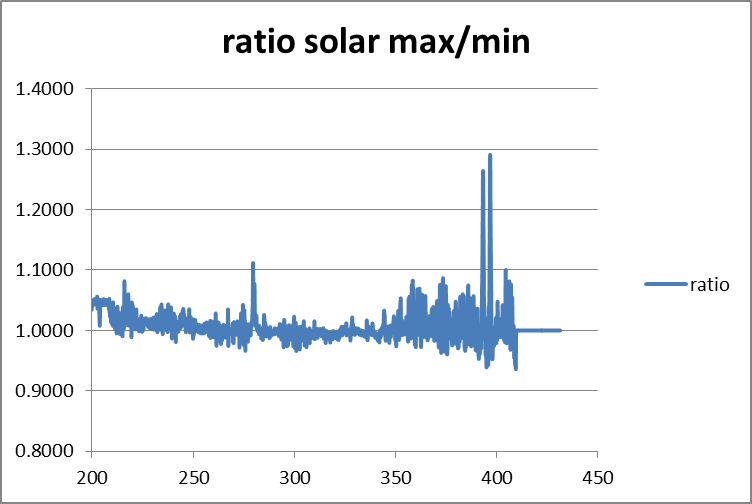 For UV solar 
max and solar min spectra?
Next Steps:
Increase scope/community dialogue and range of potential applications if CEOS/GSICS recommended spectra

Is there merit and desire for a single continuous ref SSI for all applications?

What spectral resolution is needed?  Real spectrum in observation space or fixed spectral intervals?

Should there be one for UV at all?

Do we need to also agree on method for convolving SSI with instrument and potentially reflectance from other surfaces?

Access to spectra